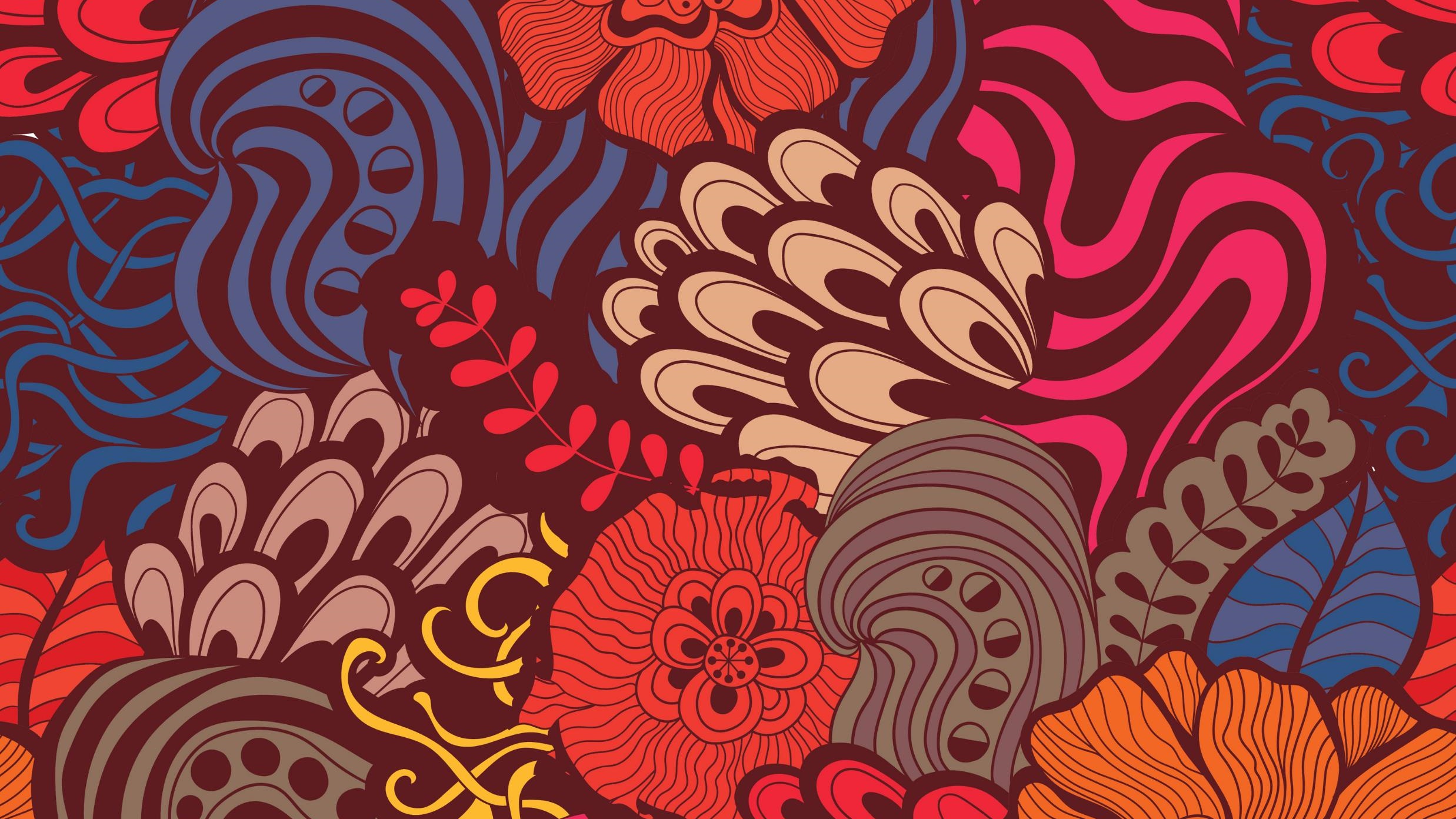 Pesquisa Social
A amostragem e os instrumentos de coleta: questionário, entrevista, grupo de discussão
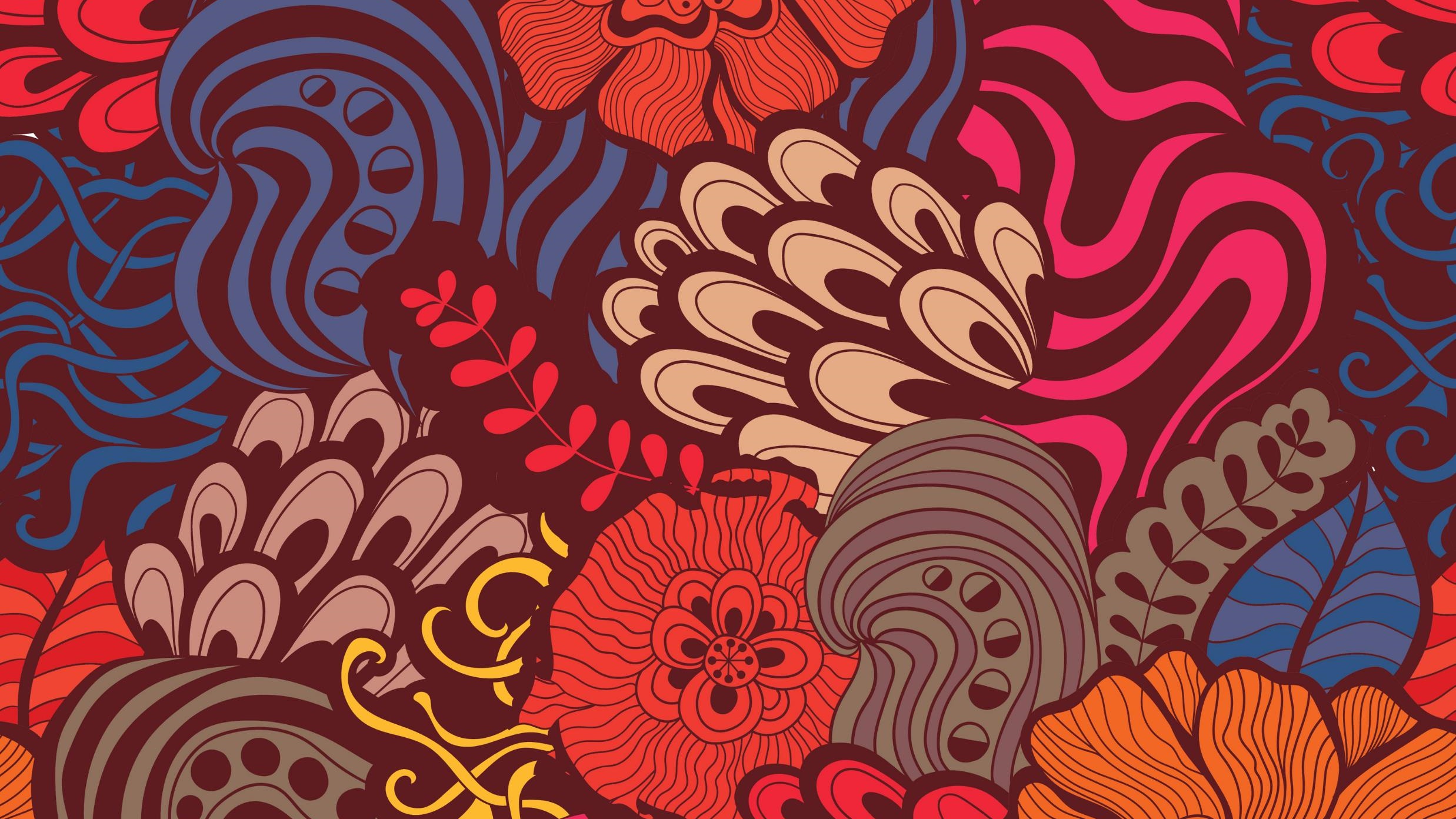 A amostragem
Em pesquisas quantitativas ou quali-quantitativas 
a amostra pode ser formulada por composição 
probabilística que se subdivide em:
amostragem estratificada (estatística)
amostragem aleatória simples (indivíduos escolhidos aleatoriamente a partir de uma taboa de números aleatórios ou software). 
amostragem aleatória sistemática 
(indivíduos escolhidos aleatoriamente a partir de 
uma lista, por exemplo).
e amostragem por conglomerado (grupos já 
constituídos e representativos da população em 
estudo, dos quais se selecionam os indivíduos 
aleatoriamente)
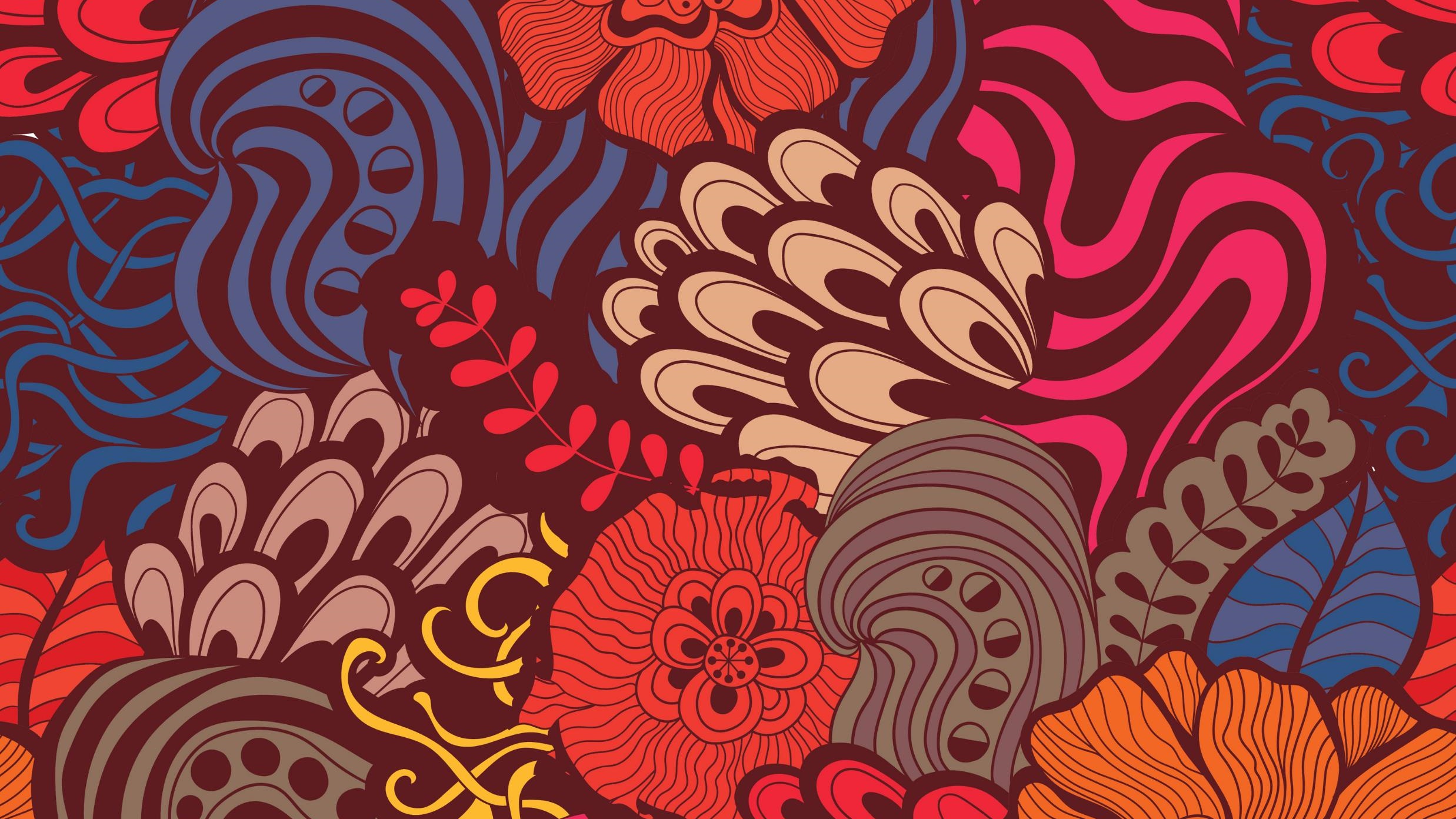 A amostragem
Em pesquisas qualitativas
a amostra pode ser formulada por composição 
Não probabilística por conveniência, intencionalidade, tipicidade, cotas, bola de neve.
Conveniência do pesquisador: por acesso, por recursos etc.;
Intencionalidade: amostra composta a partir das características dos indivíduos necessárias à pesquisa;
Cotas: classificação da população para estabelecer as cotas proporcionais a partir das quais os indivíduos serão selecionados;
Bola de neve: uma fonte (semente) que indicada outras que podem informar a pesquisa, até que se chegue a uma composição adequada;
Saturação: grounded theory.
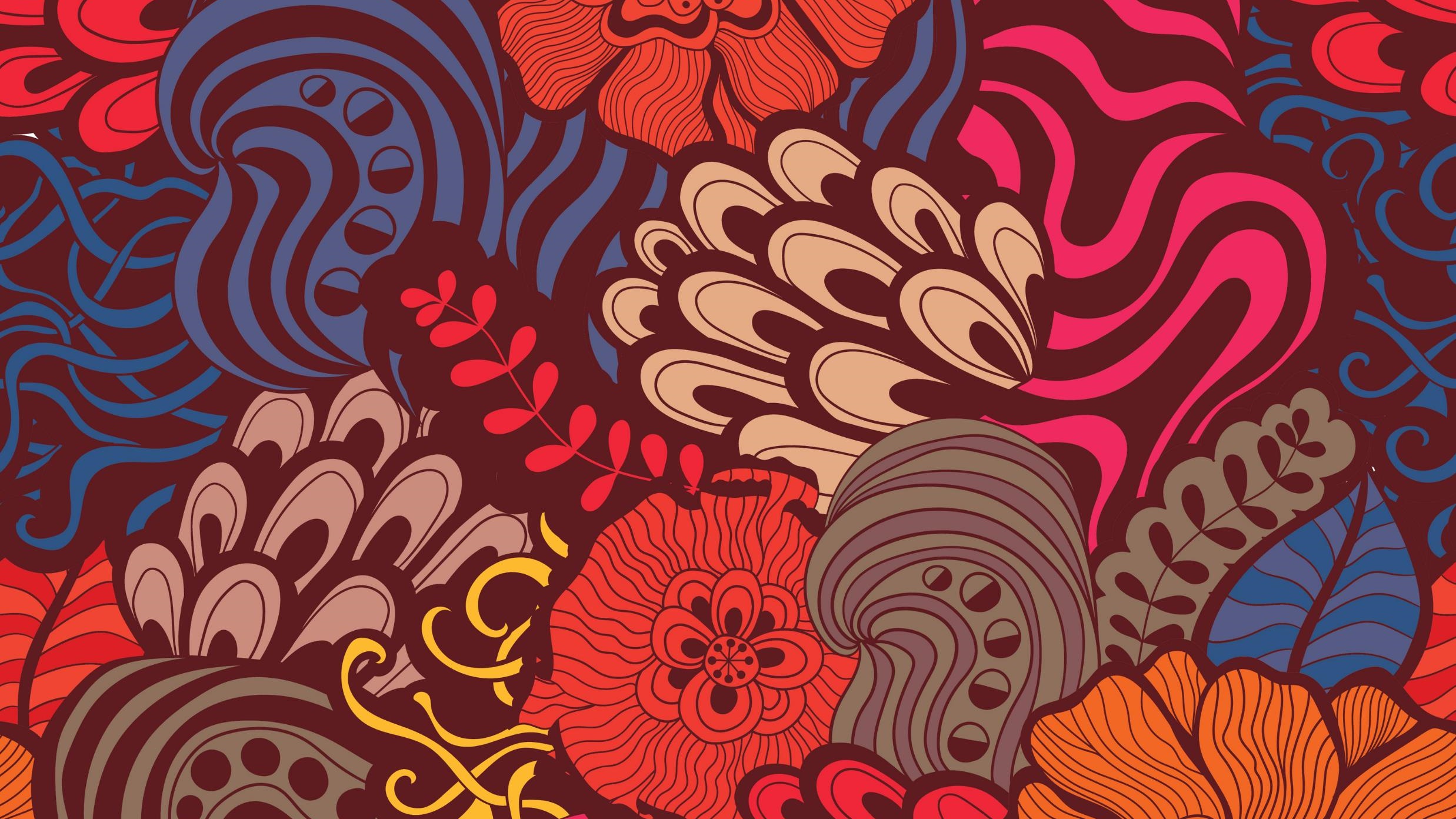 A coleta
Instrumentos de coleta para dados primários: questionário, enquete, entrevista, grupos de discussão, observação direta e/ou indireta, caderno de campo, registro de imagens, gravação de som e imagem.

Questionário: questões fechadas, escala, misto;
Entrevista: estruturada, semi-estruturada, pautada em tópicos; focalizada no informante; informal.
Grupo de discussão: roteiro e organização da discussão;
Observação direta e/ou observação indireta e registro: caderno de campo (o quê e como observar e como estruturar as anotações); gravação, fotos (o que gravar, fotografar, como sistematizar a coleta e justificá-la).
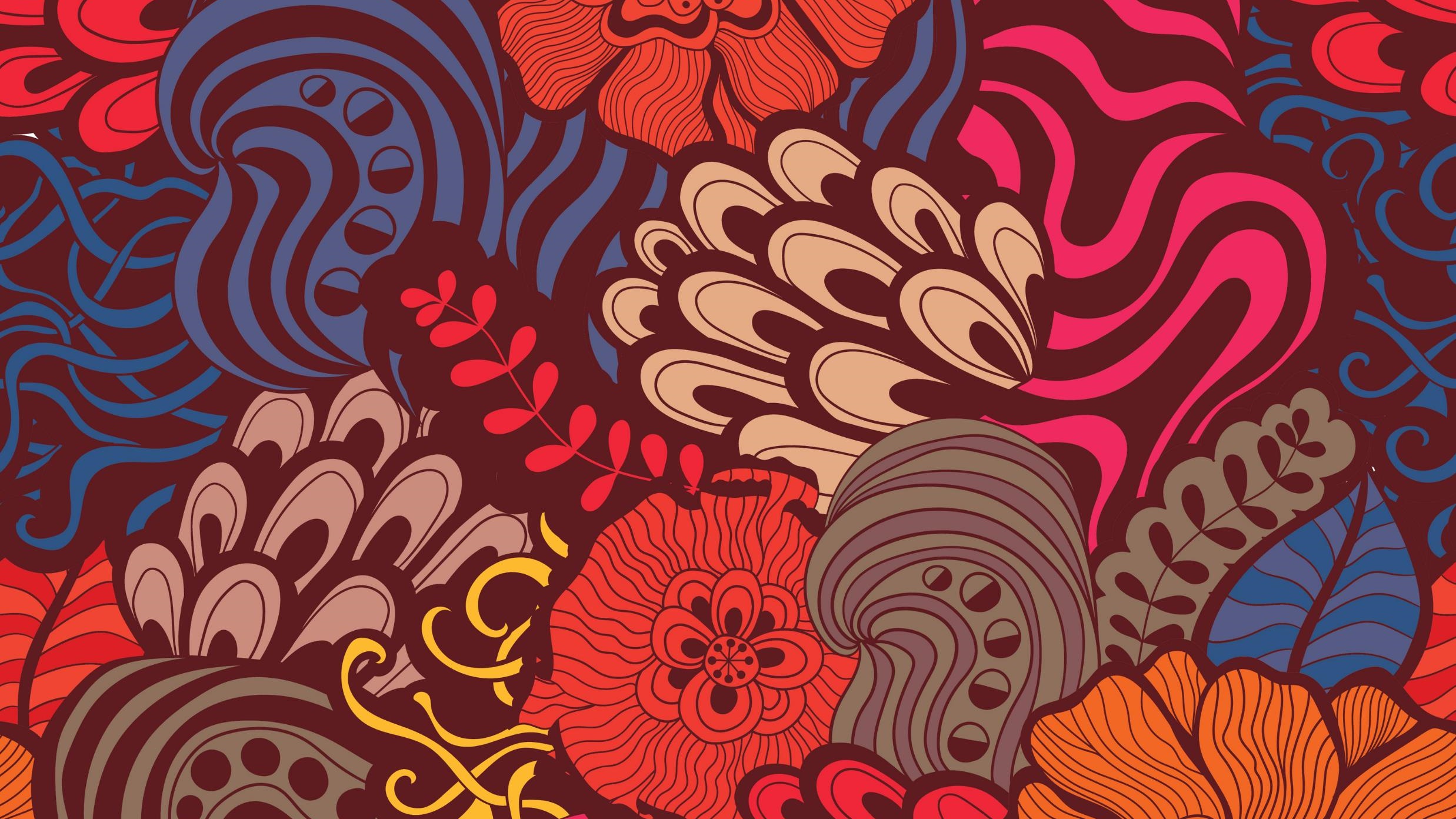 Exemplos de instrumentos de coleta
Questionário questões abertas e fechadas : Como trabalham os comunicadores no contexto de um ano da pandemia de covid-19?

Questionário misto com questões em escala: Trabajo digital de los comunicadores em Latino America;

Roteiro de entrevista estruturada: As relações de produção e as condições de trabalho em arranjos jornalísticos;

Roteiro semiestruturado para grupo de discussão: As mudanças no mundo do trabalho dos jornalistas;

Roteiro de apoio ao registro das observações dos pesquisadores durante a entrevista.